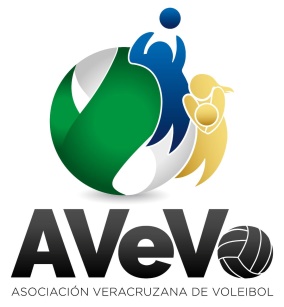 Logo Club
FESTIVAL ESTATAL JUVENIL 1ra. ETAPA “PROF. ALDO GÓMEZ RÍOS”
CAMPEONATO 
                                     22 Y 23  MARZO
FECHA      
                                     CÓRDOBA
SEDE
-
RAMA
-
EQUIPO PARTICIPANTE
[Speaker Notes: 30 Oct.-3 Nov 2018]
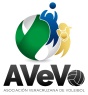 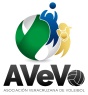 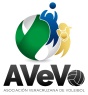 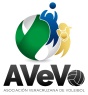 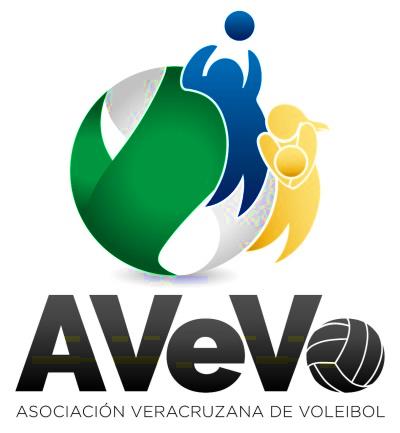 FIRMA EL ENTRENADOR
AVAL
FIRMA Y SELLO DE LA LIGA
FIRMA DEL CAPITÁN